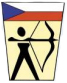 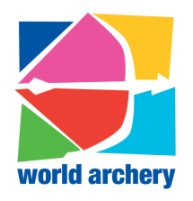 Komise TMK ČLS



Komunikace
a
jednání


Hana Šípková
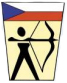 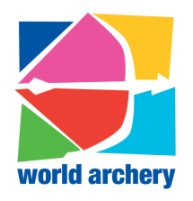 Komunikace a jednání
Komunikace


Verbální
Nonverbální


Vědomá
Nevědomá
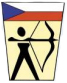 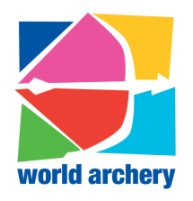 Komunikace a jednání
Nonverbální komunikace


haptika - dotyk
gestika (součástí kineziky) – pohyby rukou a celého těla
mimika - pohyby obličeje
oční kontakt (občas též vizika)
posturika - postoj celého těla
proxemika - vzdálenost komunikujících
chronemika - nakládání s časem
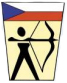 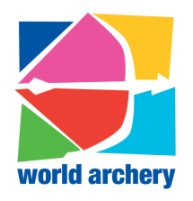 Komunikace a jednání
Verbální komunikace

Srozumitelnost
Výslovnost
Rychlost řeči
Slovní zásoba
Schopnost přizpůsobit se příjemci
Schopnost pracovat s tónem a hlasitostí

Většinou přirozeně ovládáme, ale jsme schopni je vytrénovat
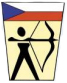 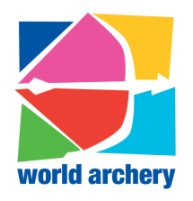 Komunikace a jednání
Trenér komunikuje

se střelci
s rodiči
s veřejností
s rozhodčími
s ostatními trenéry
s činovníky LK/LO
s činovníky ČLS
s médii
…
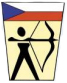 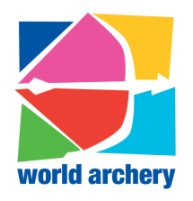 Komunikace a jednání
Střelec a trenér

Komunikace vychází ze vztahu
Srozumitelně, jednoznačně
Pamatovat na individualitu a věk
Vymezuje a upevňuje vztah
Rozdíly v komunikaci
 trénink x závody
Usměrňování interpersonálních vztahů 
DŮVĚRA a TABU

„Každý má svou světlou i stinnou stránku.“
„Když si někdo věří, nemusí ponižovat druhé“
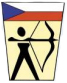 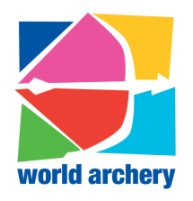 Komunikace a jednání
Děti

Chválit a povzbuzovat
Mít svatou trpělivost
Vzbuzovat důvěru
Jednat férově a spravedlivě
Případně umět „pokroutit realitu“
Správně nasměrovat pozornost

Zlobení x nuda
Ironie ?
Všechno řešit tady a teď 
Rozhodně NE později a s rodiči
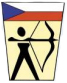 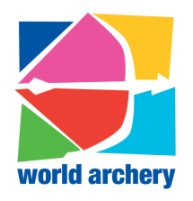 Komunikace a jednání
Děti během TJ

Dodržování pravidel
Odměny / tresty 
Co preferujete?
Správný poměr
Metoda 3K (kiss – kick – kiss)

Organizační schopnosti
Začátek a konec TJ
„Krocení divé zvěře“
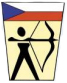 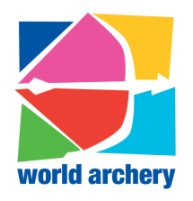 Komunikace a jednání
Puberta

Velmi složité období
Biologická vyspělost
Emocionální a psychická labilita
Prudké emoce
Bouření se autoritám
Zvolit přístup k další spolupráci
Otázka osobnosti trenéra i svěřence
Určit jasná pravidla a trvat na jejich dodržování
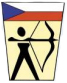 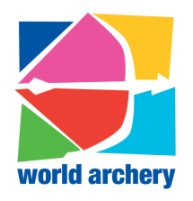 Komunikace a jednání
Komunikace s muži

Nevyžádaná rada = chápána jako předpoklad, že to sám nedokáže
	„Moje rada neznamená moji nedůvěru v tvé 	schopnosti, snažím se pomoct, protože je to 	má práce.“
„Věřím a fandím tomu, co děláš.“

Nezávislost = výkonnost, síla, schopnosti
Problémy řeší o samotě (v jeskyni, do které za nimi nikdo nesmí)
„Mluv se mnou, do hlavy ti nevidím.“
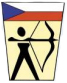 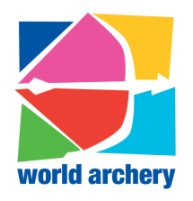 Komunikace a jednání
Komunikace se ženami

Emoce, emoce, emoce
Ženy potřebují mluvit
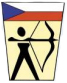 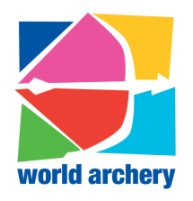 Komunikace a jednání
Komunikace s rodiči

Nezapojovat do tréninku
Rodič NENÍ trenér, nenechat je v tomto omylu (role trenér/rodič - konflikt)
Snažíme se je zachovat jako vnějšího pozorovatele tréninkového procesu 
Vyhnout se zadávání úkolů
Jejich hlavní obor je psychická opora a finanční zázemí
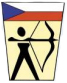 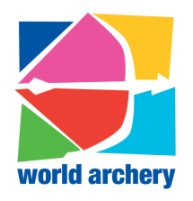 Komunikace a jednání
Komunikace s veřejností


Hlavní úkoly
Seznámit veřejnost s lukostřelbou
Příjemným, milým a vlídným způsobem
S dodržením základních pravidel bezpečnosti a mezilidské úcty a vzájemného respektu
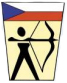 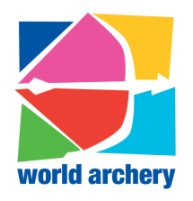 Komunikace a jednání
Komunikace s rozhodčími

Rozhodčí je dle Guide book povinen ve většině případů komunikovat se střelci přes trenéra, NIKDY by neměl komunikovat přímo
Trenér je prostředník mezi střelcem a rozhodčím
Hlavní úkol – nerozptylovat střelce od výkonu
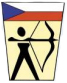 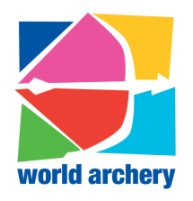 Komunikace a jednání
Komunikace s ostatními trenéry

Komunikace s činovníky LK/LO

Komunikace s činovníky ČLS

Komunikace s médii

…